Strategic Planning Tools
Strategic Plan, SWOT Analysis, SMART Goals, and Tracker Tools
Funding statement
This resource was made possible by cooperative agreement NU47OE000107 from the Centers for Disease Control and Prevention (CDC). Its contents are solely the responsibility of the American Society for Clinical Pathology (ASCP) and do not necessarily represent the official views of the CDC.
Working backwards
To advocate for your laboratory and staffing needs, demonstration of the laboratory’s value to the overall healthcare system and patient care is critical.
Developing a structured laboratory strategic plan can help outline and operationalize the core pillars needed to demonstrate value of the laboratory.
Part 1: Selecting Your Team
Strategic Planning
How do I create a Strategic Plan?
Start with selecting your strategic planning team:

Small Group - 3-7 participants
Availability - must have bandwidth to take a day offsite to complete SWOT analysis
Leaders - include both formal and informal leaders who demonstrate appropriate traits

This team will hear confidential information, including incomplete plans, and plans that may not come to fruition, so member selection is critical.
Team Selection Tool - EXAMPLE
Team Selection Tool
Part 2: Preparing Your Team
Strategic Planning
Team Preparation Tool Instructions
Introduce yourself and welcome your team
Review the purpose of the meeting (SWOT Analysis - will be used to develop a strategic plan)
Review the selection process to acknowledge why they were selected (integrity and engagement)
Thank the team for participation, time, and engagement
Review all pre-established goals (Organization / Health System, Division, Department, etc.)
Complete the Team Prep (Intros/Ice breaker - details on next slide)
Review Brainstorming Ground Rules (details follow Intros/Ice breaker slide)
Explain strategic planning and how the SWOT guides development (slides following ground rules)
Start the SWOT brainstorming
Team Preparation Tool #1 - Intros and Icebreaker
Intros 5 min.
Each member shares:
Name
Years with the organization
Favorite part of the lab
Icebreaker 15 min.
Two groups/pairs, discuss:
What does the laboratory look like in 5-10 years? (10 min)
Focus on details, like specific service lines, delivery methods, and other creative ideas!
Share highlights with the group (5 min)
Review organizational goals
Brainstorm:
Strengths 
Weaknesses
Opportunities
Threats 
Narrow your list - top 5 for each category
Define SMART goal(s) based upon this information
List tactics under each goal
Develop and monitor a Tracker - include owner assignments and timeframes for completion
Team Preparation Tool #2 - Steps for Strategic Planning
Part 3:Completing the SWOT Analysis
Strategic Planning
Team Preparation Tool #3
Brainstorming Ground Rules
Generate as many ideas as possible
There are no “wrong” ideas – no criticizing
Wild and ambitious ideas are encouraged!
Build on each others’ ideas.
Team Preparation Tool #4 – SWOT Brainstorming Instructions
Each team member is given a pack of sticky notes
Quietly, each member writes down every idea they can think of relating to that group (start with Strengths) until no more ideas are flowing
Each member categorizes their ideas - you may choose to use your organizational pillars (for example, People, Quality, Service, Finance, Growth, Excellence, etc.) or general categories (like outreach, inpatient, recruitment, etc.)
Compile sticky notes from each member by category
Repeat for Weaknesses, Opportunities and Threats
Team Preparation Tool #4:  Generate ideas for SWOT
SWOT Brainstorming - Identifying the Top 5
Once brainstorming is complete for each grouping (Strengths, Weaknesses, Opportunities, Threats):
If time permits → work together to identify the Top 5 for each group.
If time does not permit → the leader can prepare this and send or present to the group at a later time to ensure that all are in alignment in the Top 5 selections for each group.
Revisit pre-established goals (Organization / Health System, Division, Department, etc.) to ensure Top 5 alignment.
Identify the most aligned, critical needs based upon organizational drivers, community and provider needs, among others specific to your organization and highlight top 2 for each - should be the “must haves” as directed by the organization and your team.
These selections will help drive the strategic plan.
SWOT Top 5 Example
SWOT Top 5 Tool
Part 4:  Developing Your Goals
Strategic Planning
Analyze the information and discuss:
What do you need to be successful?
What do you have to accomplish? (directives / goals of organization)
Decide strategies 
What are top goals, desires?
Develop goals - 2-3 SMART goals
Specific
Measurable
Achievable
Relevant
Time-bound
Define tracking / KPI measures
Execute the plan
How do I develop goals?
SMART Goals
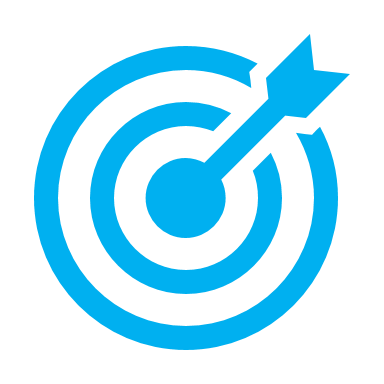 Set specific SMART goals for each pillar with expected completion dates.
Tie SMART goals to individual contribution projects and performance evaluations.
Developing SMART goals - EXAMPLE
What do we need to be successful?
Specific:
Measurable:
Achievable: 
Relevant:
Time-Bound:
Develop a career ambassador group with members representing each role, (Pbt, LA, SPT, CSR, LS)
Increase candidates for local Lab Medicine programs (up from 25 to 30)
Visit 3 schools in 6 months
Increase pool of candidates for future open positions
By 12/31/2023
Promote Laboratory Visibility   
develop career ambassador group to recruit to the lab;
increase laboratory support on hospital committees;
initiate rounding on providers and patient care units; 
increase VP/COO and CEO rounding in the department
SMART Goal: Develop a career ambassador program to include Pbt, LA, SPT, CSR, and LS to visit at least 3 schools by the end of the year (12/31/2023) to increase pool of candidates for local lab medicine programs (community college and MLS program) from 25 to 30 in January 2024.
SMART Goal Template
What do we need to be successful?
Specific:

Measurable:

Achievable:
 
Relevant:

Time-Bound:
SMART Goal:
Finalizing goals
Some businesses develop a report style Strategic Plan. For the laboratory, that is not as beneficial, as it takes time to develop, and it is rarely read. 

It is typically more useable, easier to read, and easier to interpret if developed in a table format or even a powerpoint presentation to share with your team.
Review all goals as a group and ask:
Are they still appropriate?
Do they support our vision?
What else? Are we missing anything?
Are they clearly defined?
How will we monitor success?

Once these are resolved, develop your tracker/KPI monitor
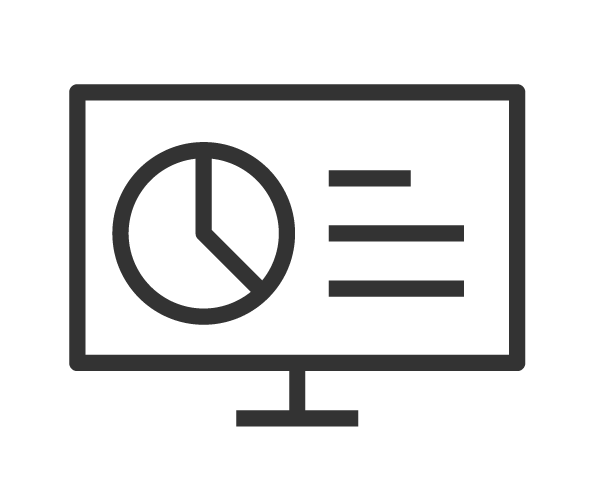 Part 5: Developing a Tracking Tool
Strategic Planning
Components needed to develop monitors:
Timeline
Responsibility/owner - one person, even if all supporting
Levels of achievement - Goals are easier to monitor when levels of success are established (e.g. Minimum, Threshold, Optimum, etc.)
Tracking Progress and Evaluating Success
Developing Monitor - EXAMPLE
SMART GOAL: 
Develop a career ambassador program to include Pbt, LA, SPT, CSR, and LS to visit at least 3 schools by the end of the year (12/31/2023) to increase pool of candidates for local lab medicine programs (community college and MLS program) from 25 to 30 in January 2024.
Monitor: 

Timeline: 
Responsibility: 
Levels:
Sites visited & Program applications
Jan 2024
Sara Manager
See below
Developing Monitor - Tool
SMART GOAL:
Monitor: 
Timeline: 
Responsibility: 
Levels:
Tracking Example
Review all goals as a group at least quarterly and ask:
Are they still appropriate?
Do they support our vision?
What else? Are we missing anything?
Any adjustments needed?
Are we able to monitor success?
If not, how can we adjust our monitors?
Monitoring and Adjusting Focus
Sample strategic plans
https://health.ucdavis.edu/pathology/about_us/strategic_plan/index.html
https://www.bumc.bu.edu/busm-pathology/other/department-of-pathology-and-laboratory-medicine-strategic-plan-2009/
https://www.schulich.uwo.ca/pathol//about_us/overview/strategic_plan.html
https://www.pathologyoutlines.com/topic/managementlabplanning.html
Achieving Success in Clinical Laboratory Through Strategic Planning